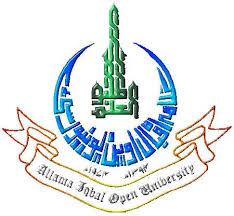 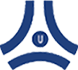 Blended Distance Education Model: A Case Study
Ms. Tahira Bibi (PhD, EPM)
EPPSL Department 
 Allama Iqbal Open University Islamabad,Pakistan
tahira.naushahi@aiou.edu.pk
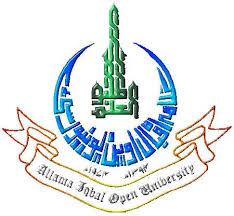 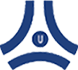 Introduction
Distance education is the future of education and education system. 
Distance education helps to attain education through formal learning system and linkage the teacher and student with different means of communication i.e. correspondence, broadcast and non-broadcast media, and information communication technology.
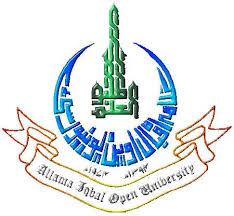 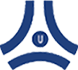 Introduction
Informational communication technologies have brought revolution in distance education. It provides the synchronous, asynchronous mode of education and blended learning system.
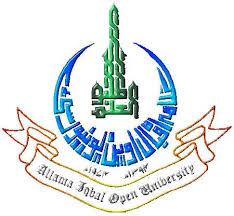 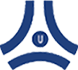 Background
This case study was about the programme of Educational Planning and Management (EPM), the first Master degree venture of the Allama Iqbal Open University. 
The early courses of the EPM were launched in 1976 under the Institute of Education. 
In 1984, when the status of the Institute of Education was raised to the Faculty of Education the Department of Educational Planning and Management (currently Department of Educational Planning Policy Studies and Leadership) was created within the Faculty of Education to organize the EPM programmes.
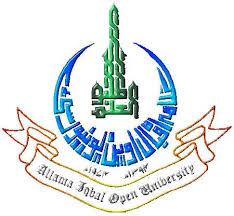 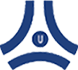 The aim of this program was to offer courses of study in the professional areas of Educational Planning and Management to produce a cadre of professionals for educational institutions and organizations of the country for all levels of planning and management jobs.
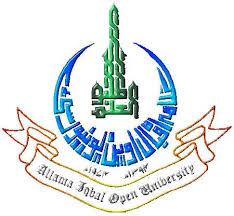 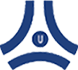 Blended Distance Education Model
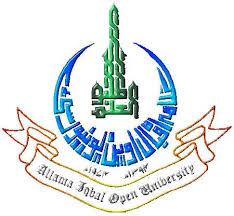 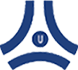 Level 1
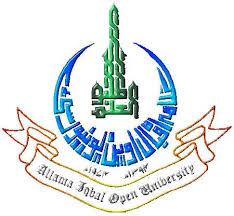 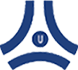 Level 2
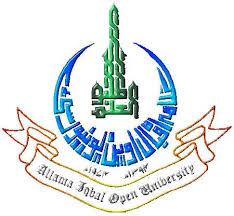 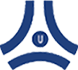 Level 3
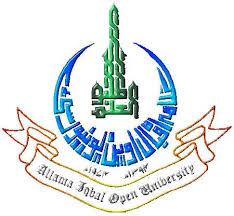 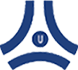 Level 4
Traditional to Blended system
Student Feedback
Accessibility of the Resources
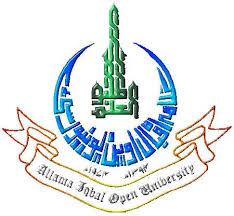 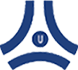 Thank You